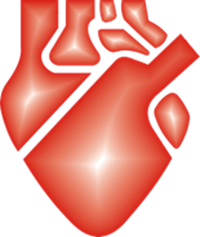 Universidad Centroccidental Lisandro Alvarado
CCR- ASCARDIO
Postgrado de Cardiologia
Evidencia Científica
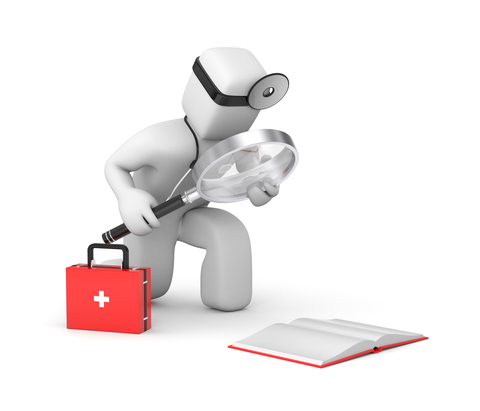 Grupo Nº8
R2. Sara Lehmann (Relator)
R1. Mary Carmen Suárez(Expositora)
R1. Ana Garcia
R3. Fabiola Viloria
Octubre 2018
¿Cuál es el método de imagen (AngioTC coronaria Vs Coronariografía) que tiene mayor VPP (valor predictivo positivo) para determinar el diagnóstico de EAC?
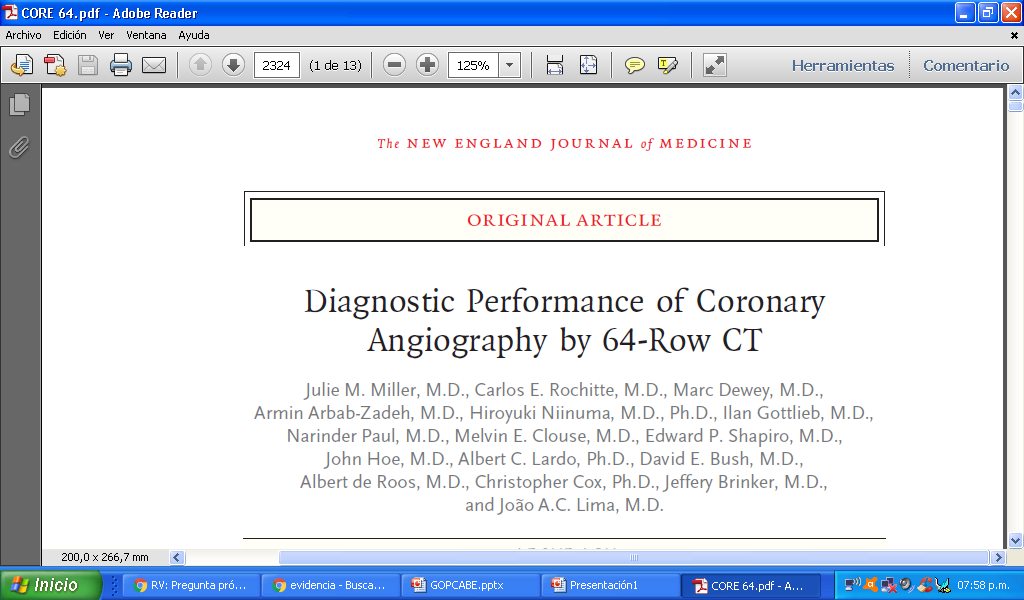 [Speaker Notes: Rendiminiento Dx de la angiografía coronaria por TC de 64 cortes]
Introducción
La angiografía coronaria invasiva, a pesar de los riesgos asociados, sigue siendo el estándar para el diagnóstico de la enfermedad arterial coronaria obstructiva.
La precisión de la angiografía por tomografía computarizada (TC) multidetector que involucra a 64 detectores no ha sido bien establecida.
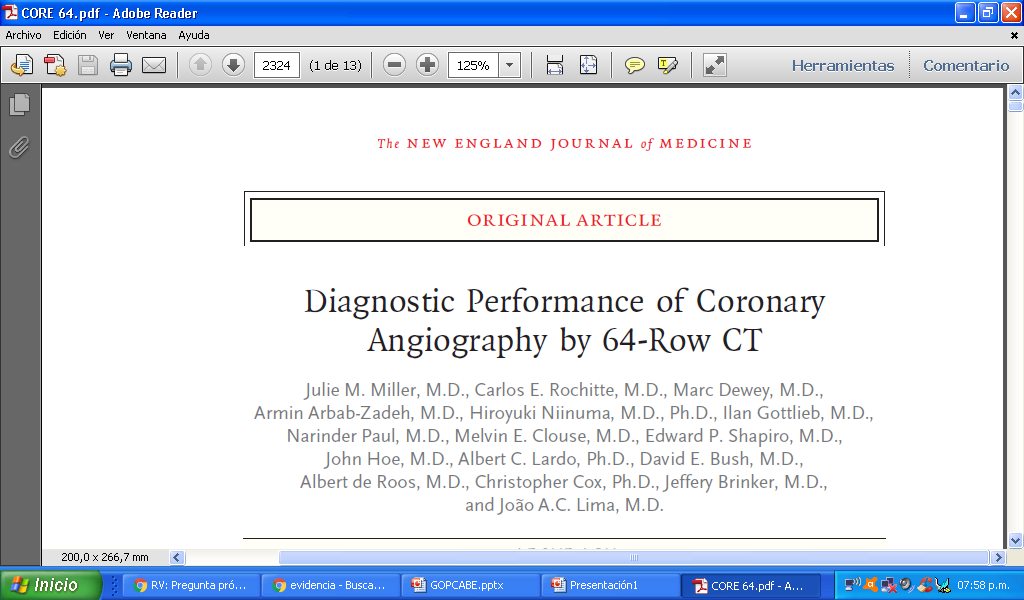 Objetivo
Determinar la precisión diagnóstica de la angiografía por tomografía computarizada multidetector con 64 cortes y un grosor de corte de 0,5 mm con el fin de identificar a los pacientes sintomáticos con sospecha de enfermedad coronaria en comparación con la angiografía coronaria convencional .
Criterios de Inclusión
Criterios de Exclusión
Metodología
[Speaker Notes: 2.Todos los centros recibieron la aprobación del estudio de sus juntas de revisión institucional local, y todos los pacientes dieron su consentimiento informado por escrito]
La gravedad de la enfermedad y Nº de vasos afectados se evaluó mediante el uso del Índice de enfermedad de la arteria coronaria duke modificado
Metodología
Análisis Estadístico
Resultados
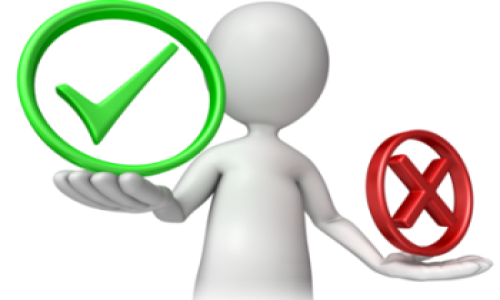 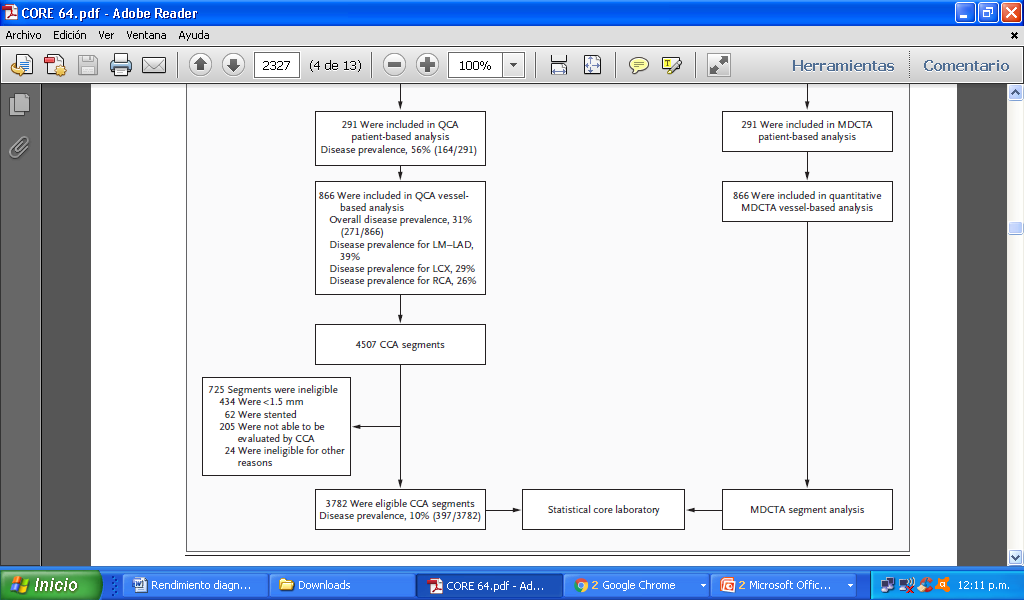 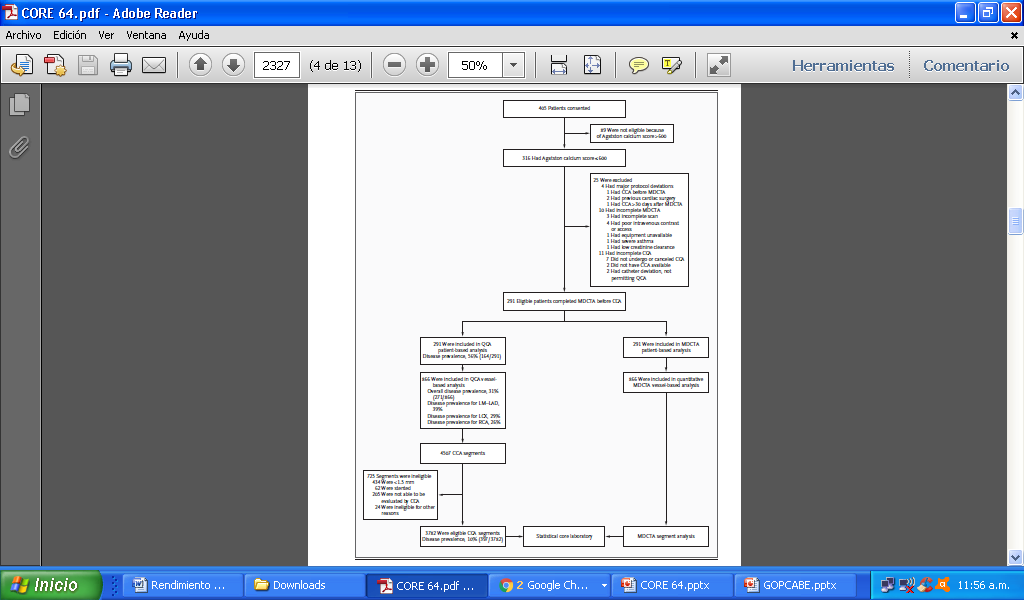 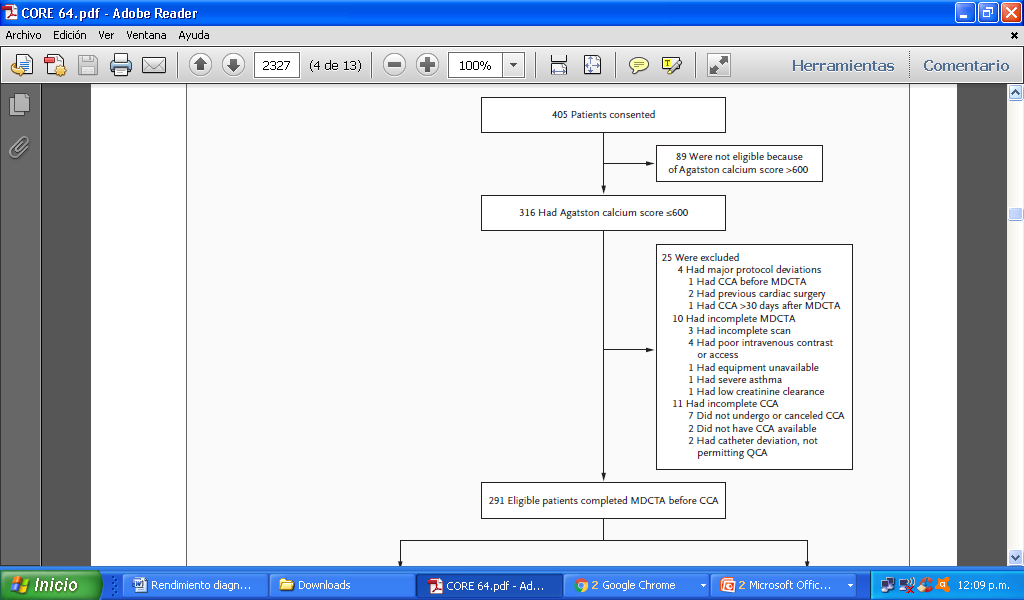 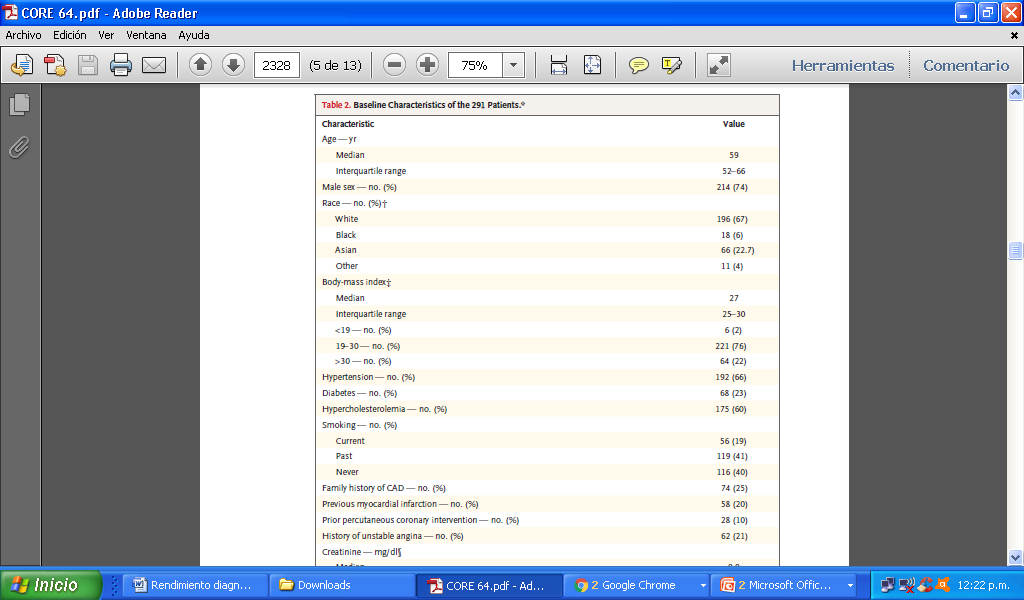 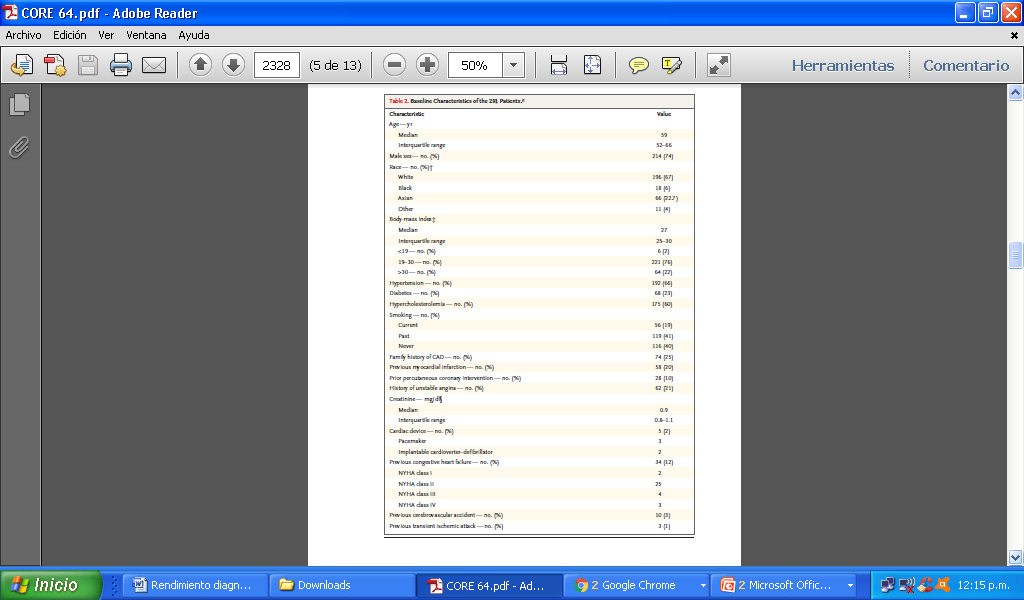 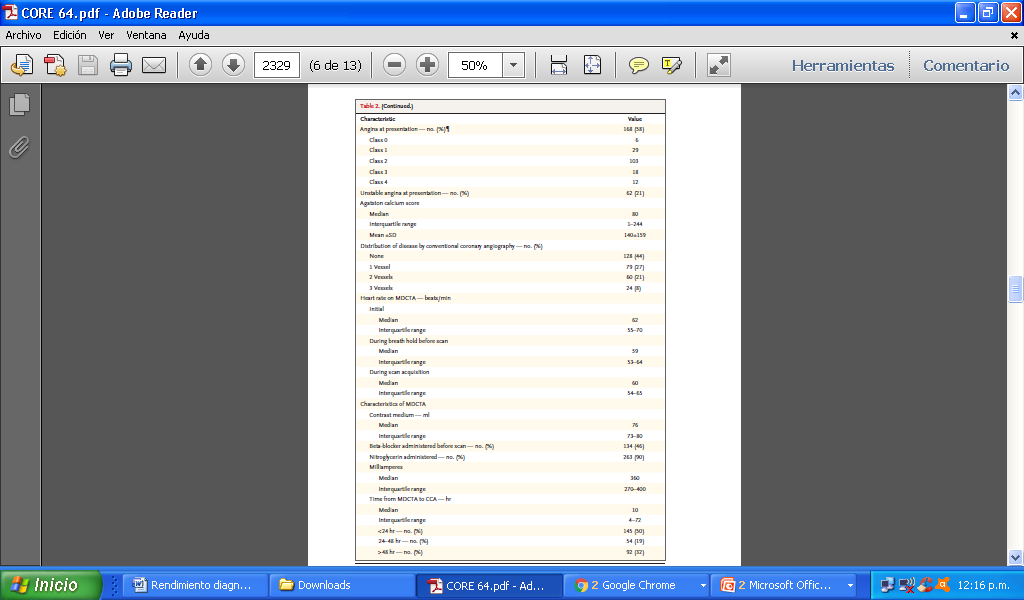 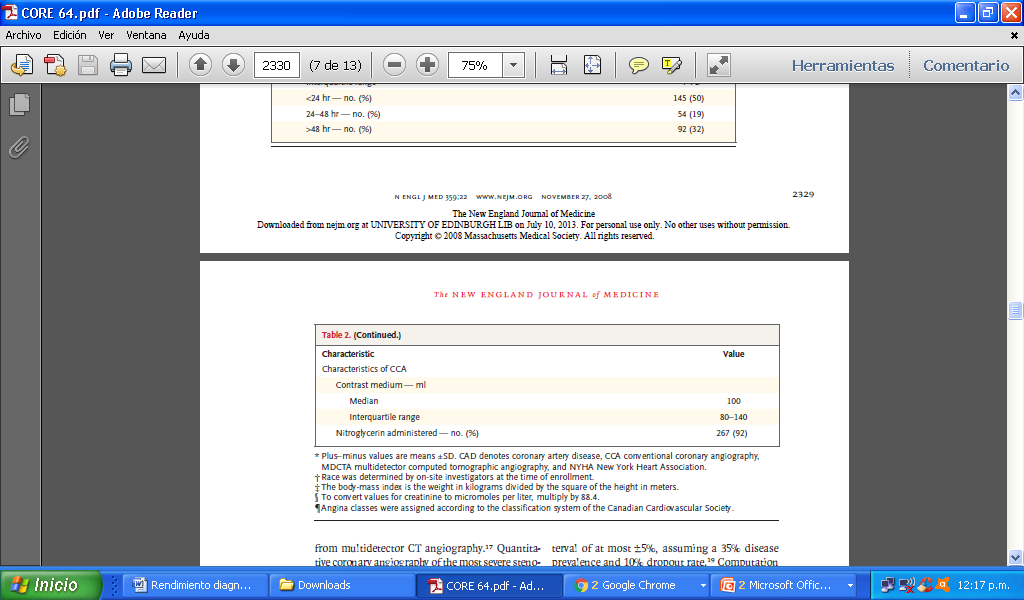 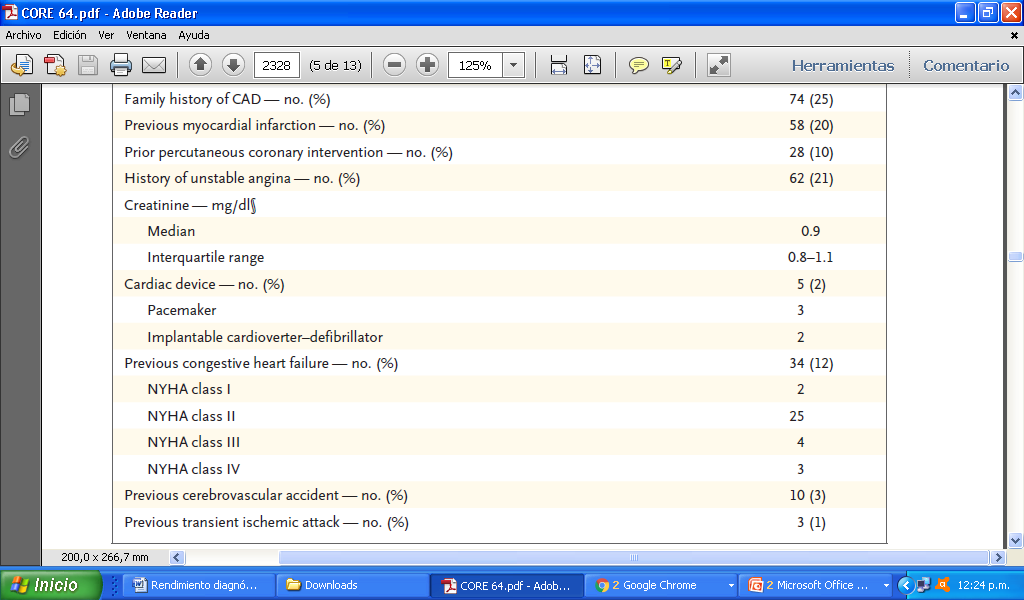 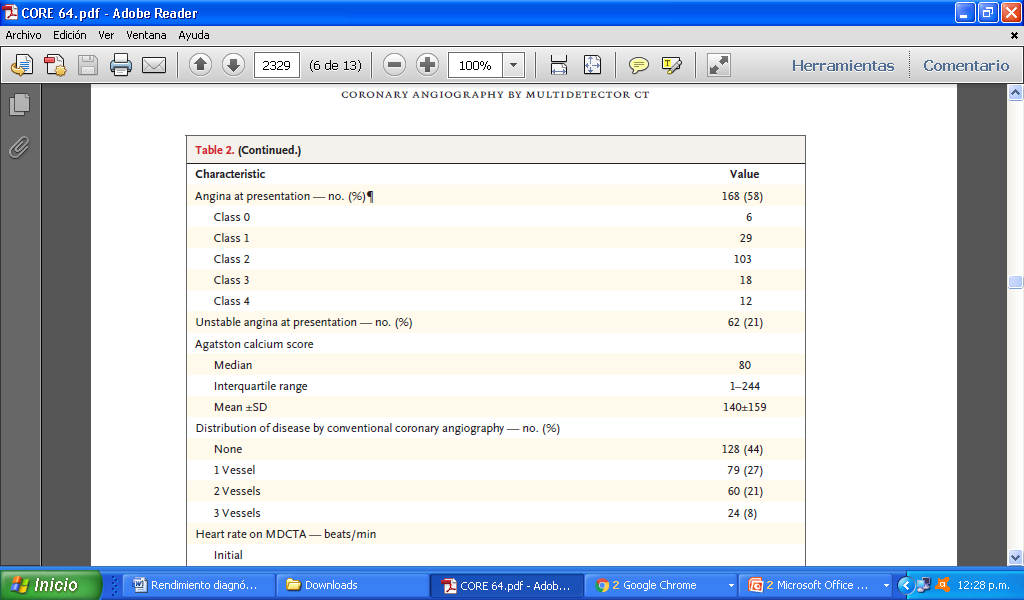 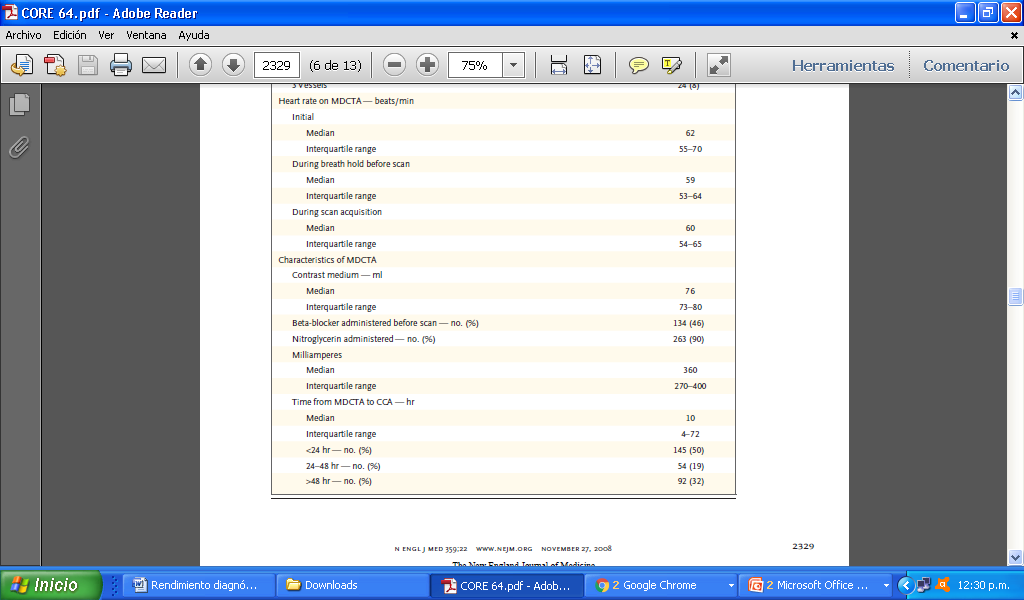 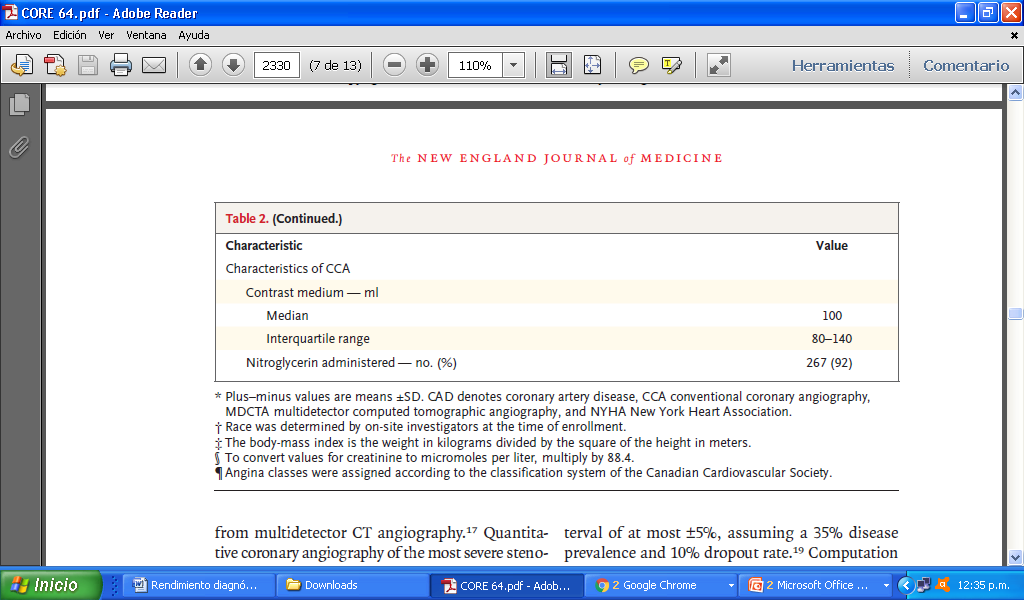 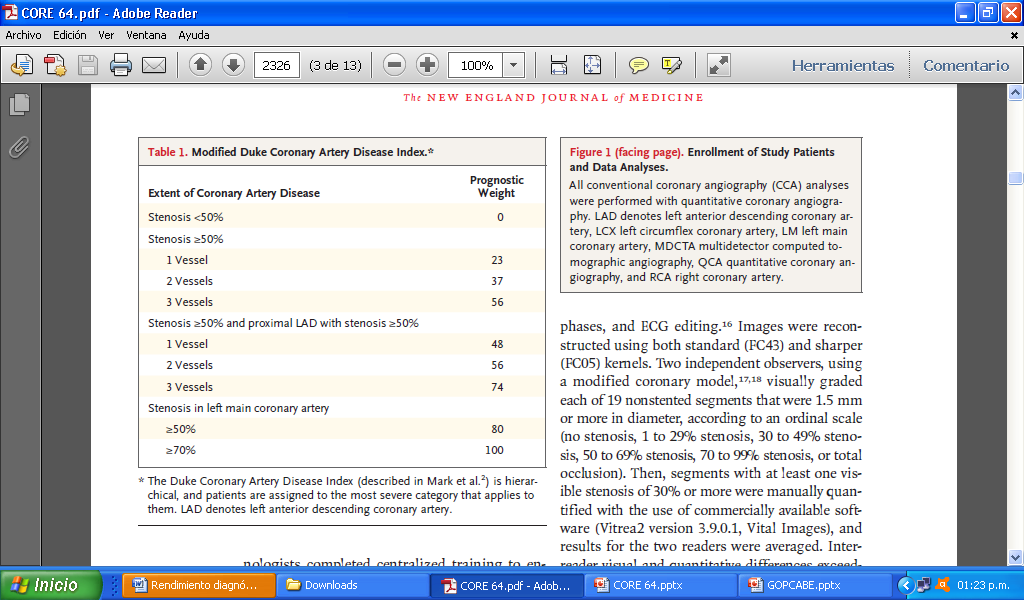 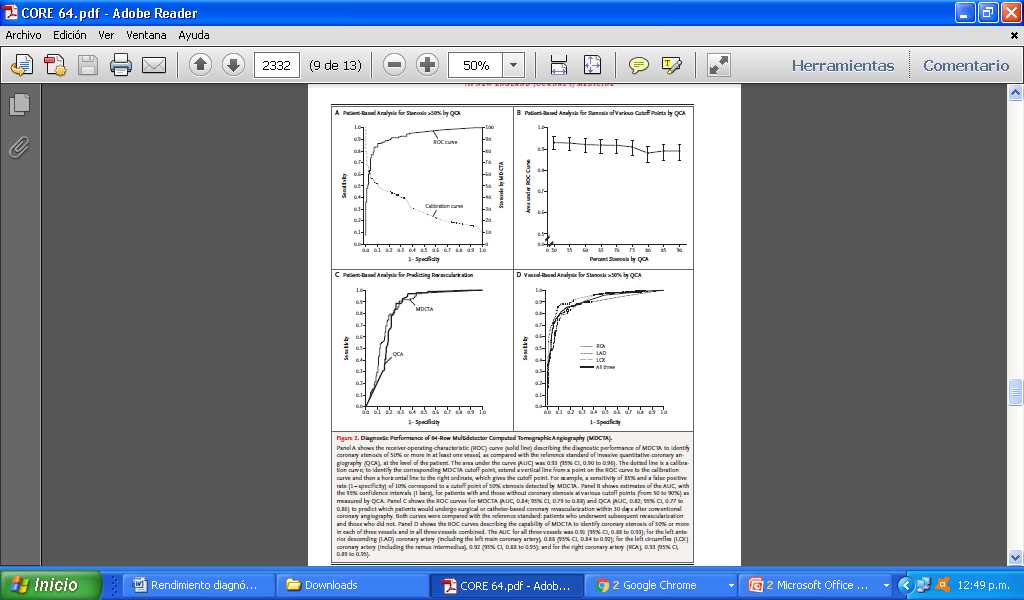 (AUC) : 0,93 (IC del 95%, 0,90 a 0,96).
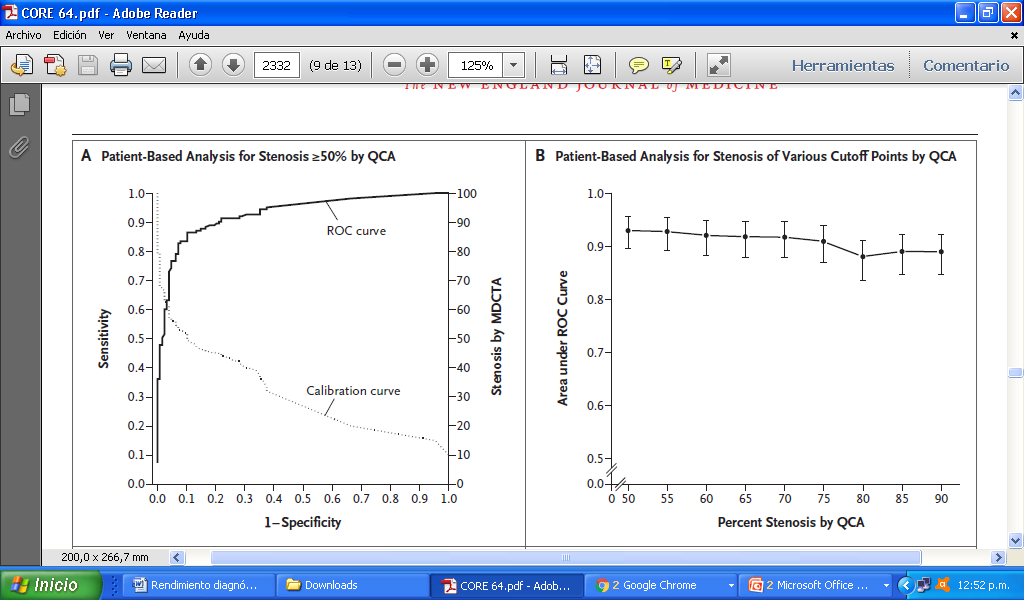 El AUC para los tres vasos fue de 0,91 (IC del 95%, 0,88 a 0,93); (LAD) (incluida tronco de coronaria izquierda, 0,88 (IC del 95%, 0,84 a 0,92); para la (LCX)
 (incluida la rama intermedia), 0,92 (IC del 95%, 0,88 a 0,95); y para la  (ACR), 0,93 
(IC 95%,   0,89 a 0,95).
MDCTA (AUC, 0,84; IC del 95%, 0,79 a 0,88) y QCA (AUC, 0,82; IC del 95%, 0,77 a  0,86)
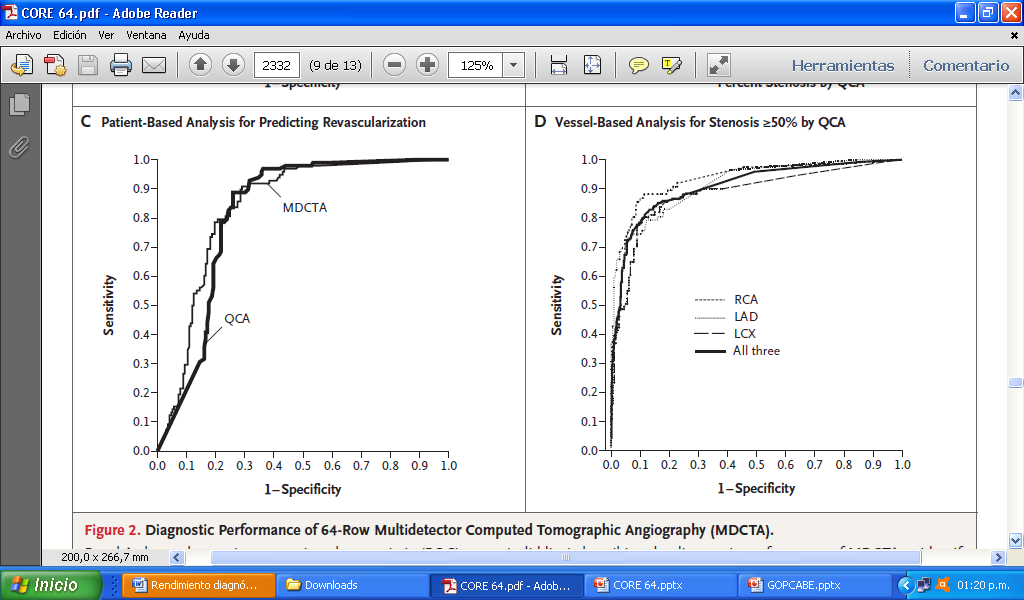 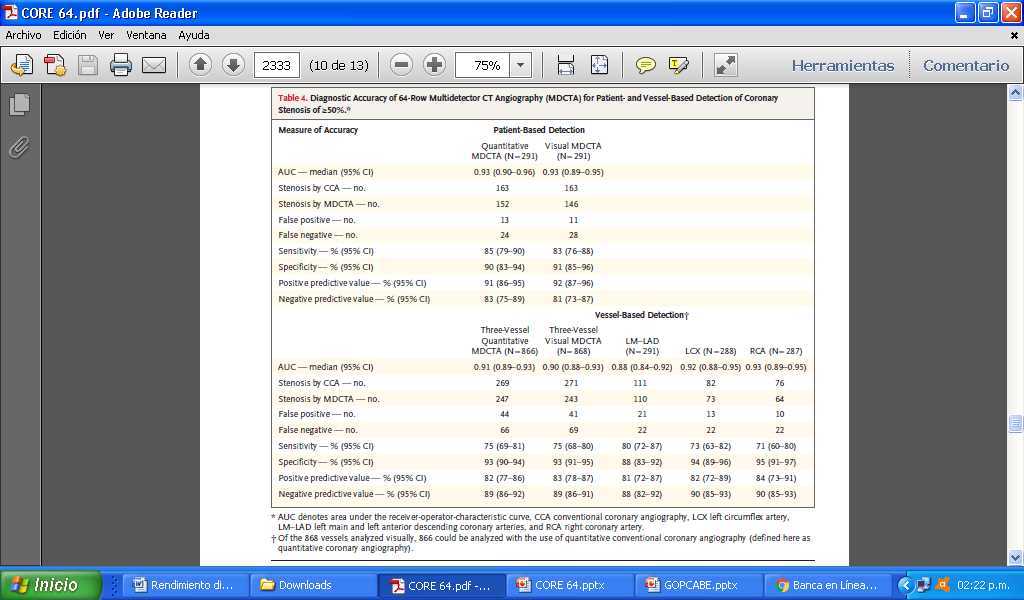 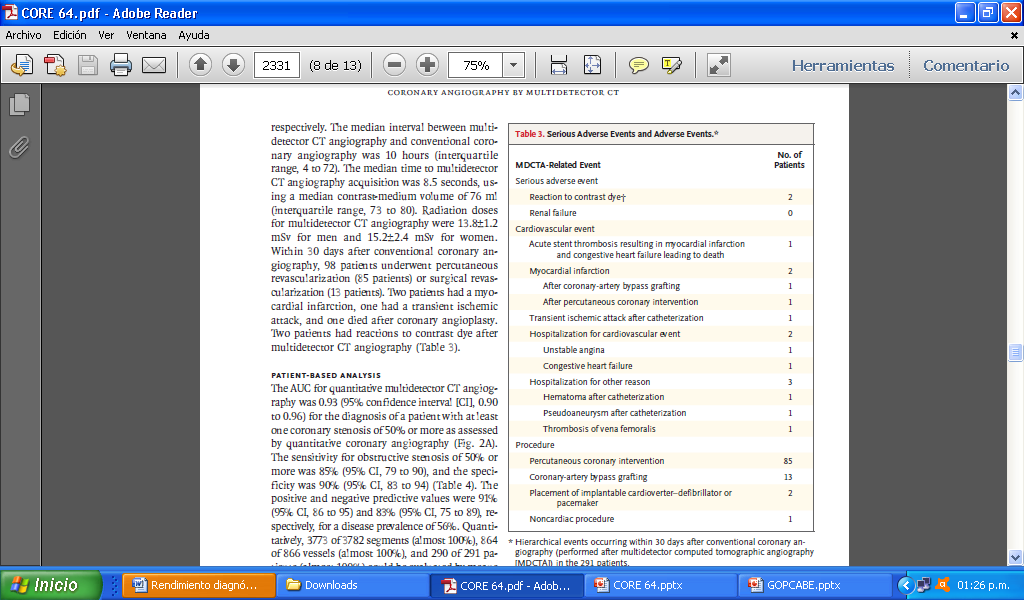 Discusión
La angiografía por TC multidetector tiene una precisión confiable para el Dx de la enfermedad coronaria obstructiva. 

El área bajo la curva ROC de 0.93 es consistente con un rendimiento Dx fuerte, e indica que la angiografía por TC multidetector de 64 filas tiene una poderosa capacidad discriminativa para identificar, entre los pacientes sintomáticos, aquellos con y sin obstrucción coronaria.
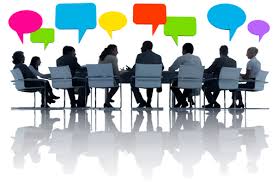 Discusión
El VPP del 91% y el VPN del 83%, la angiografía por TC multidetector no puede reemplazar la angiografía coronaria convencional en esta población de pacientes en la actualidad.
Sensibilidad global: 75% Especificidad : 93%

Los resultados de CORE 64 indican que la prueba se realiza bien en pacientes sintomáticos con una puntuación de calcio de 600 o menos y una alta prevalencia de enfermedad coronaria obstructiva (56% para ≥50% de estenosis en la angiografía coronaria convencional)
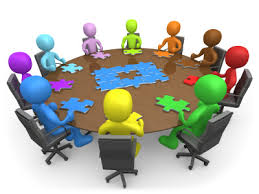 Discusión
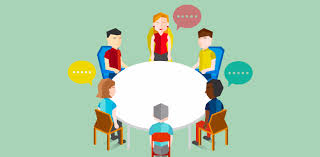 Conclusión del Estudio
La angiografía TC multidetector identifica con precisión la presencia y la gravedad de la enfermedad coronaria obstructiva y la revascularización posterior en pacientes sintomáticos. Los valores predictivos negativos y positivos indican que la angiografía por TC multidetector no puede reemplazar la angiografía coronaria convencional en la actualidad
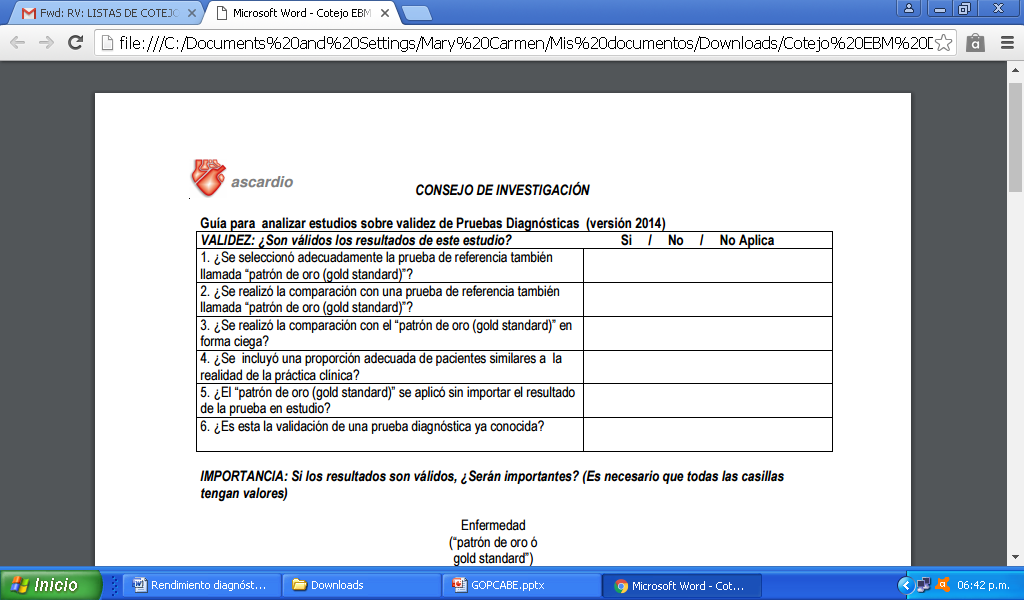 x
X
x
x
x
x
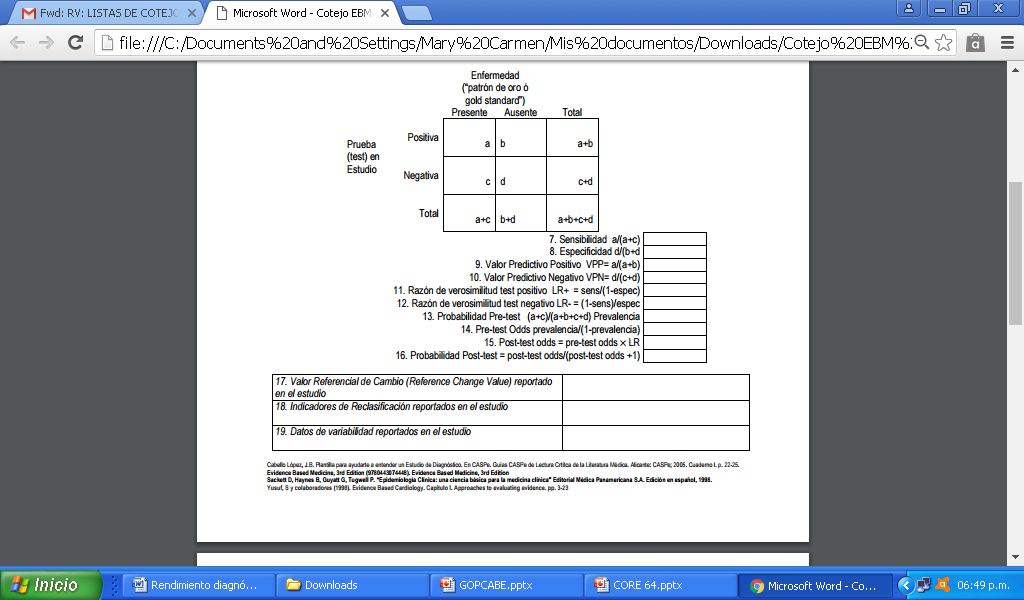 75% 
 93%
91%
83%
0,82
0,79
x
x
x
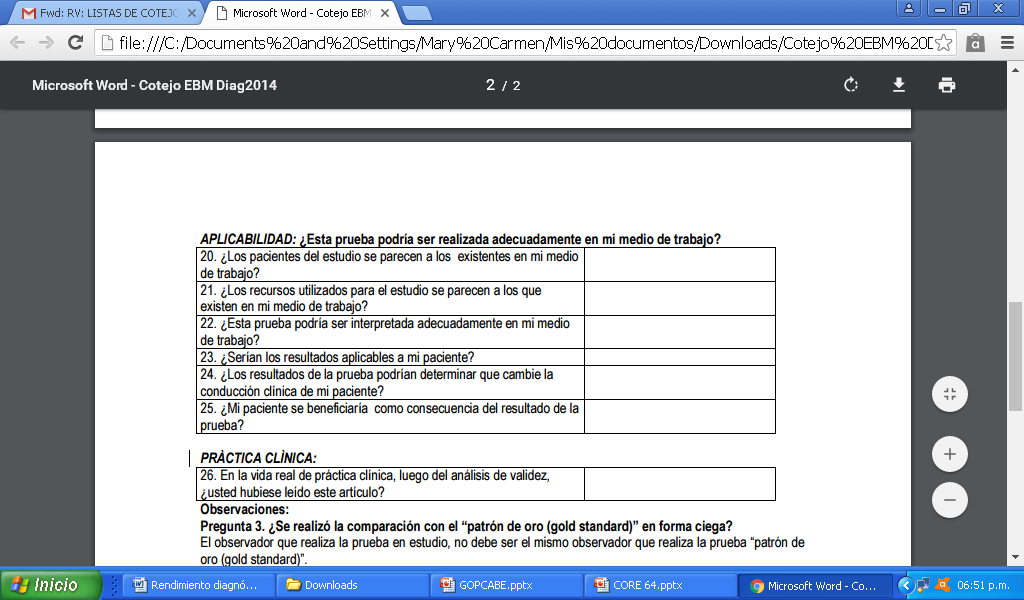 x
x
x
x
x
x
x
Aportes del Grupo
La información que fue analizada del articulo en relación a la pregunta del ciclo, el VPP de la angiografía por TCVMC es de 91%, lo que la hace una prueba confiable, comparable con la  Angiografía convencional, en este sentido según el contexto  de cada paciente el médico debe  tomar la decisión correcta en cuanto al beneficio de estos medios diagnósticos.
Aportes del Grupo
Es importante  señalar que la  angiografía por TCVMC  en este estudio limita a los pacientes con puntuación de calcio > 600 y a los pacientes con Obesidad mórbida; por lo que falta evaluar otras investigaciones para llegar a una conclusión definitiva.
GRACIAS